Presentation of Boards and Procedure to Form them
Ralph Assmann, INFN & DESY, Coordinator ESFRI and PP
Claudia Pelliccione, INFN, Project Officer EuPRAXIA-PP
Massimo Ferrario, INFN, Collaboration Board Chair
Collaboration Board Meeting, 25 Nov 2022, LNF, Frascati
Documents Preparatory Phase
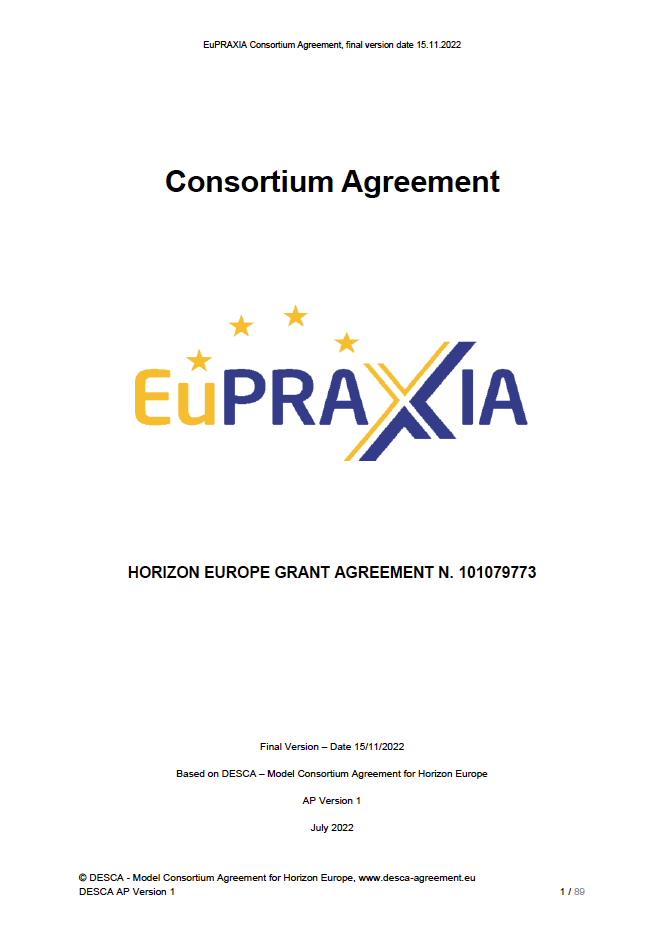 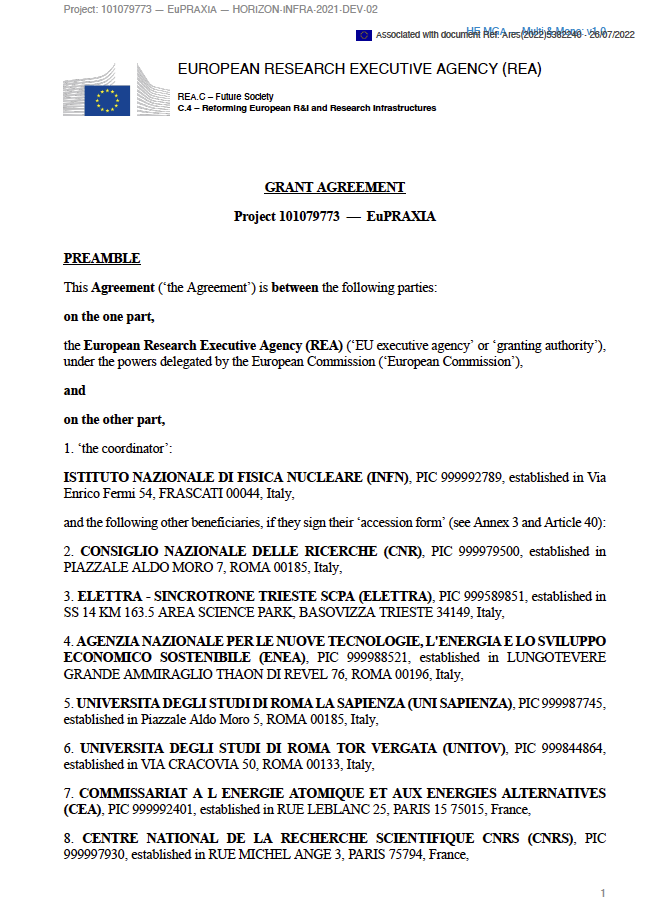 Insert author and occasion
2
Preparatory Phase Consortium Members
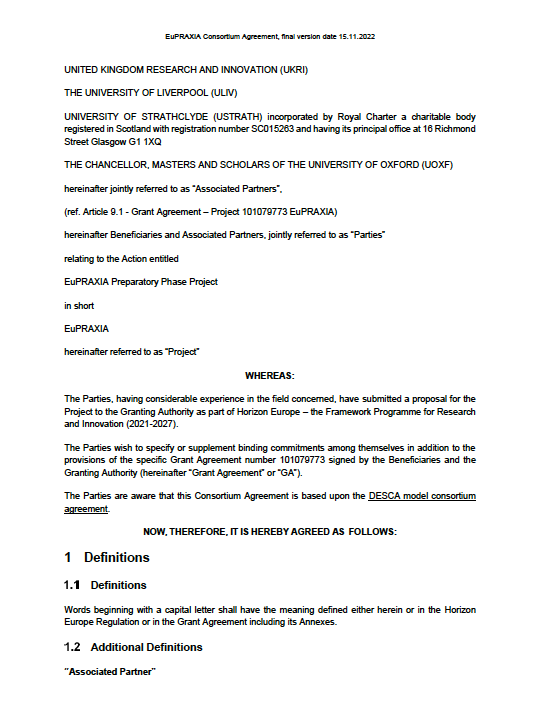 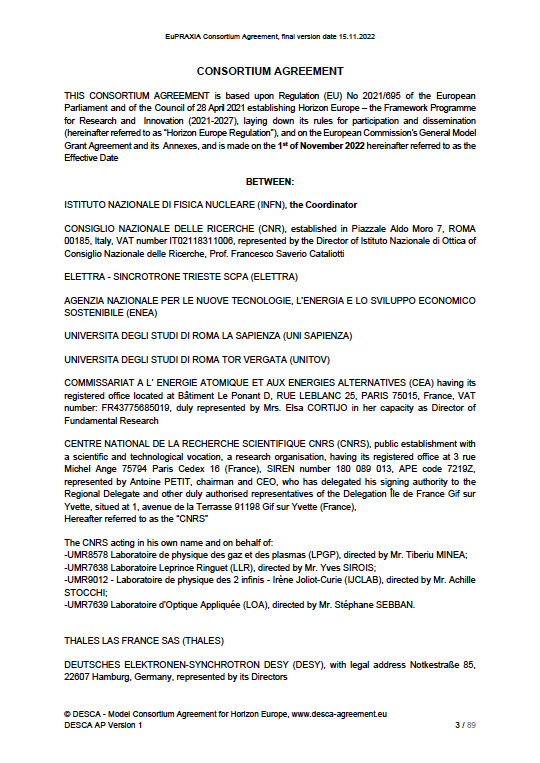 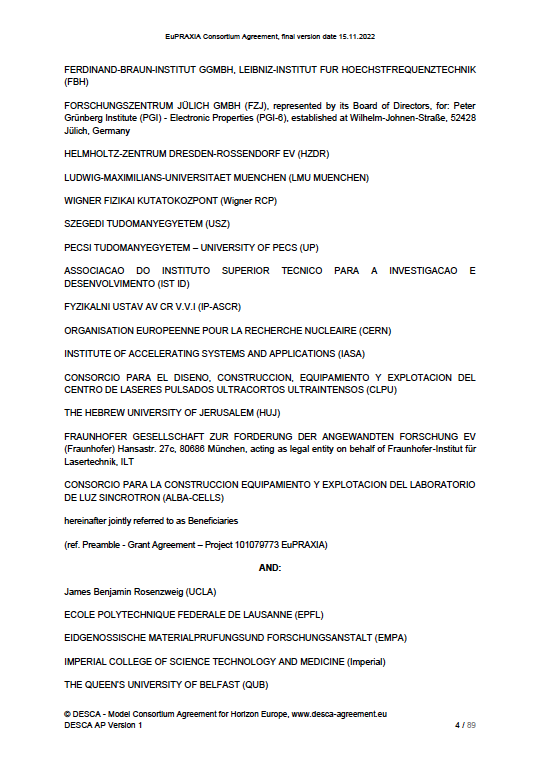 Insert author and occasion
3
Collaboration Board
(excerpts)
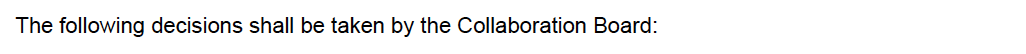 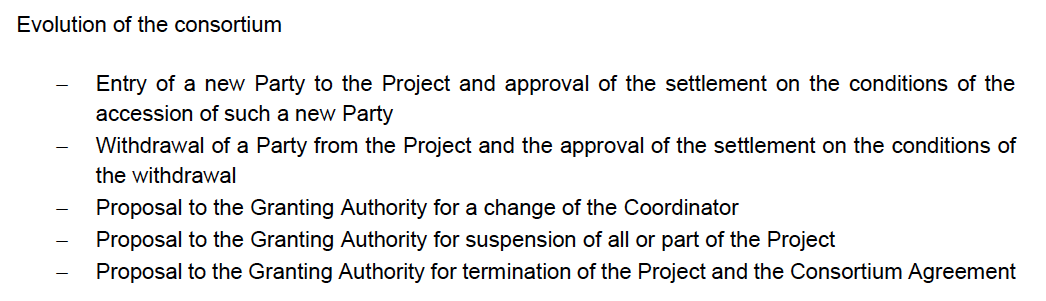 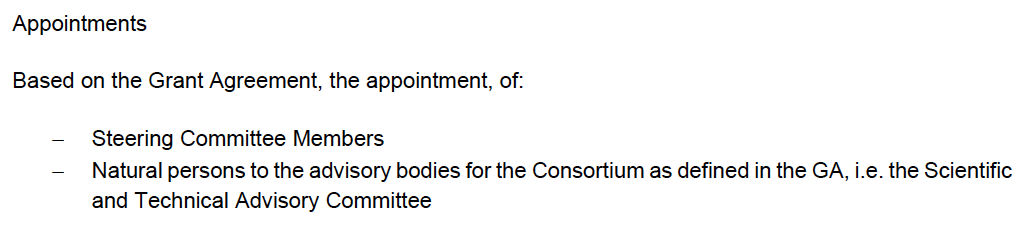 Insert author and occasion
4
Preparatory Phase Consortium Agreement
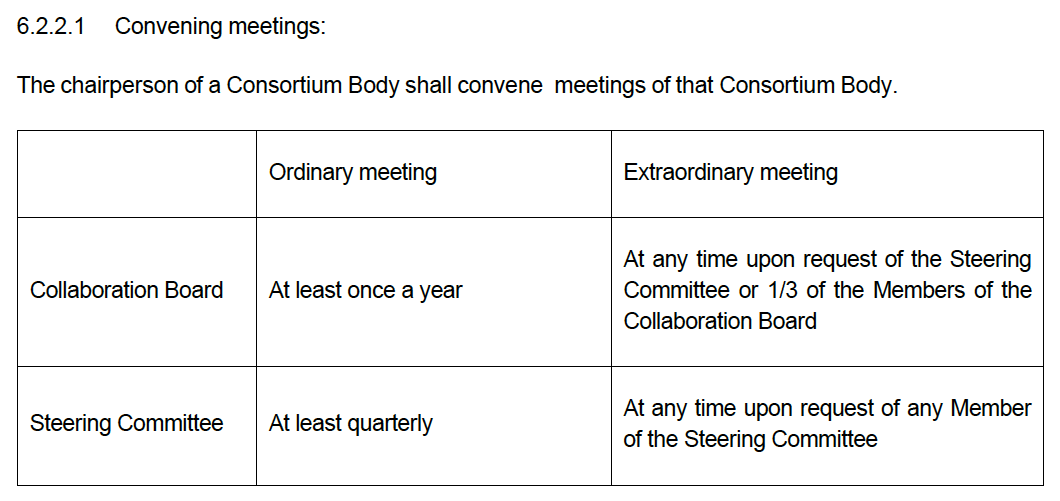 (excerpts)
Insert author and occasion
5
Steering Committee
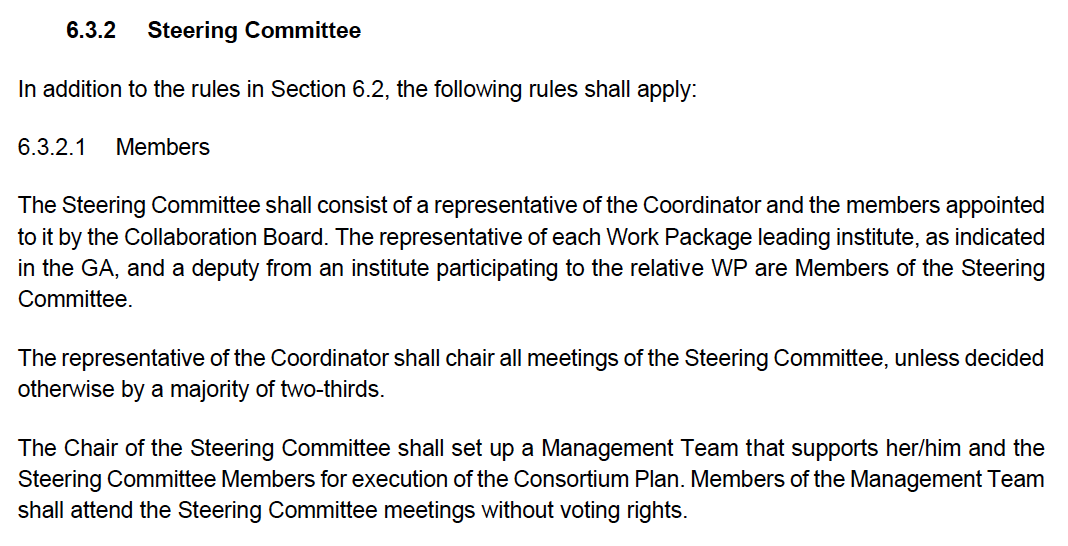 (excerpts)
Insert author and occasion
6
Management Team
(excerpts)
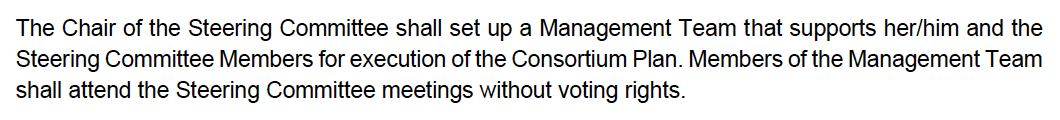 Insert author and occasion
7
Senior Management Advisers
(excerpts)
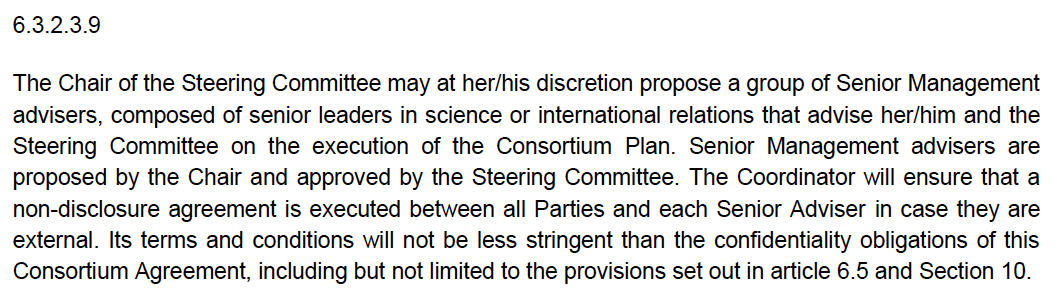 Insert author and occasion
8
Board of Financial Sponsors I
(excerpts)
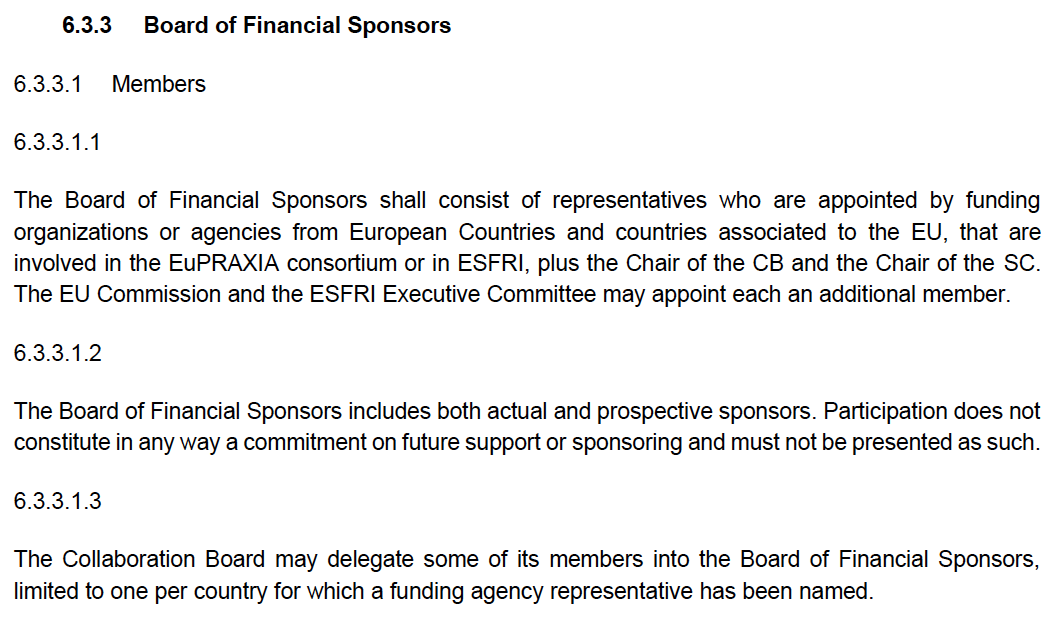 Insert author and occasion
9
Board of Financial Sponsors II
(excerpts)
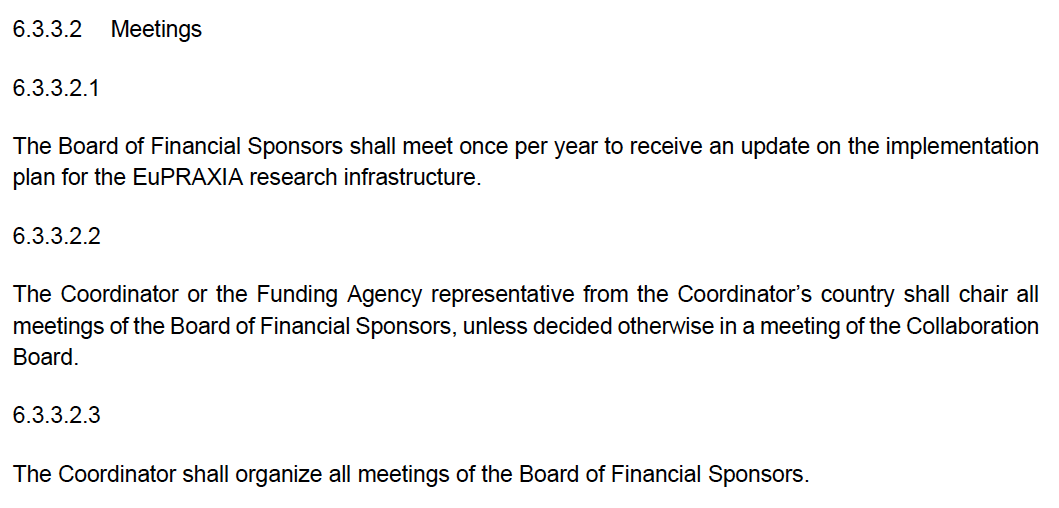 Insert author and occasion
10
Scientific and Technical Advisory Board
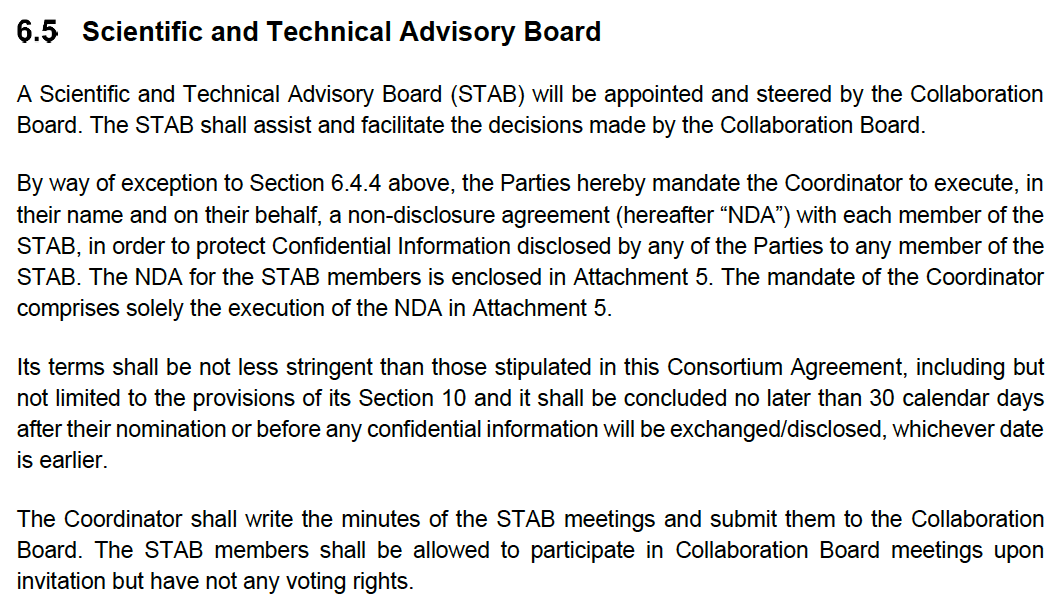 (excerpts)
Insert author and occasion
11
Proposals
Insert author and occasion
12
Proposals
No additional members of the steering committee at the moment – only the ones foreseen in the CA. Therefore no vote needed.
CB members and WP co-leaders send proposals for the scientific and technical advisory board to Claudia Pelliccione.
Either a special CB meeting or remote voting procedure once we are ready to announce the various committees and boards.
Insert author and occasion
13